Figure 4 Clinical flowchart for the use of oral anticoagulation for stroke prevention in AF. AF = atrial fibrillation; ...
Eur Heart J, Volume 31, Issue 19, October 2010, Pages 2369–2429, https://doi.org/10.1093/eurheartj/ehq278
The content of this slide may be subject to copyright: please see the slide notes for details.
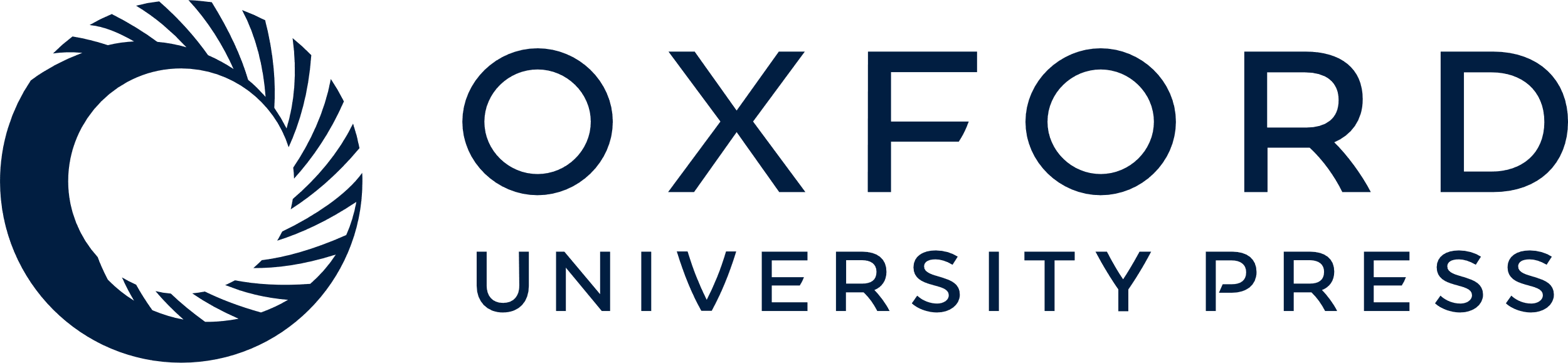 [Speaker Notes: Figure 4 Clinical flowchart for the use of oral anticoagulation for stroke prevention in AF. AF = atrial fibrillation; OAC = oral anticoagulant; TIA = transient ischaemic attack. A full description of the CHADS2 can be found on page 13.


Unless provided in the caption above, the following copyright applies to the content of this slide: © The European Society of Cardiology 2010. All rights reserved. For Permissions please email: journals.permissions@oxfordjournals.org.]